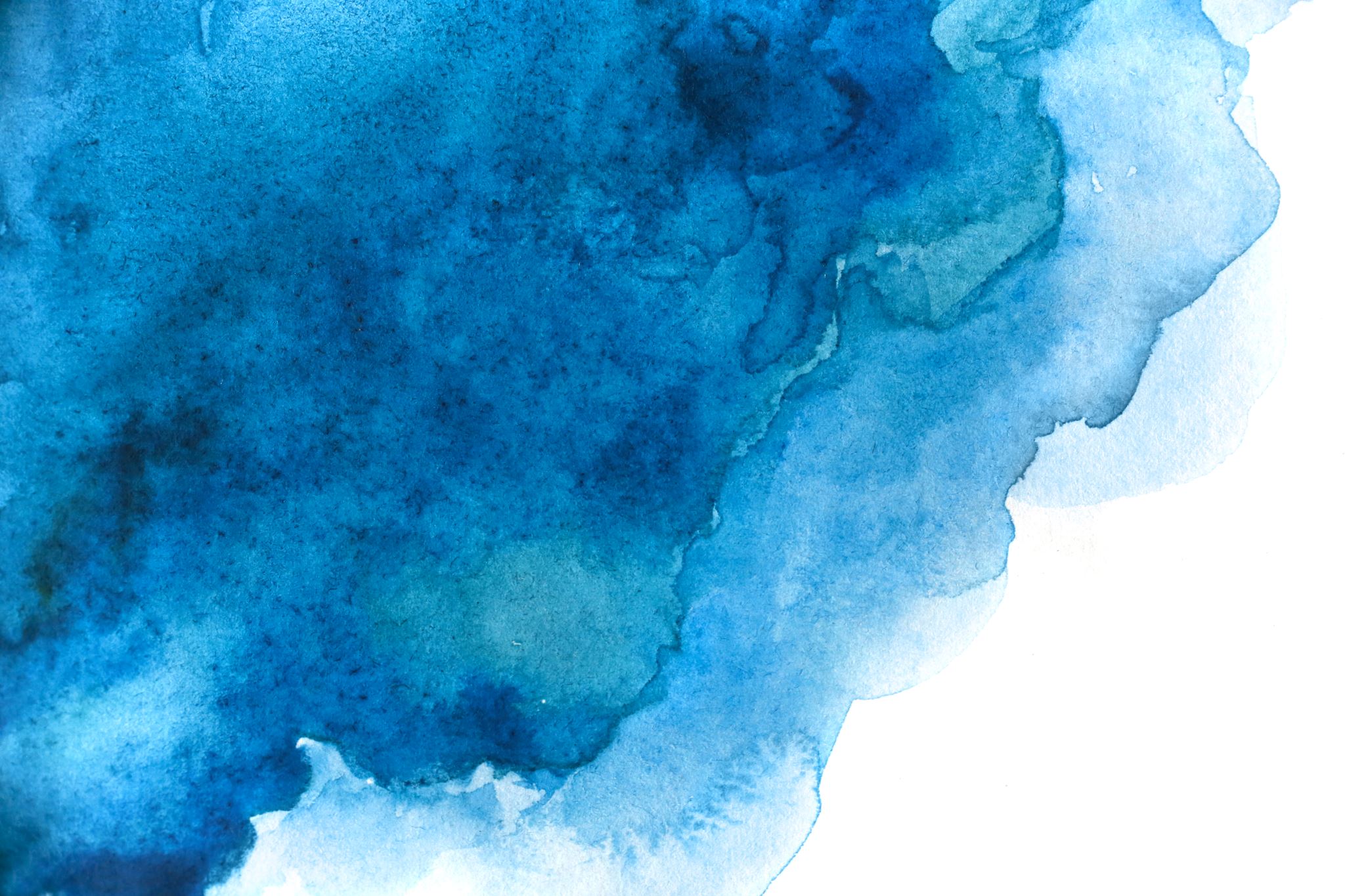 Growing Amidst the Challenges
Trans-European Division 
Quinquennial Education Convention
Hotel Izvor
Serbia
July 26-30, 2023
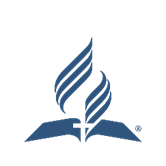 The Measure of Success
What will judge us as having achieved our goals?
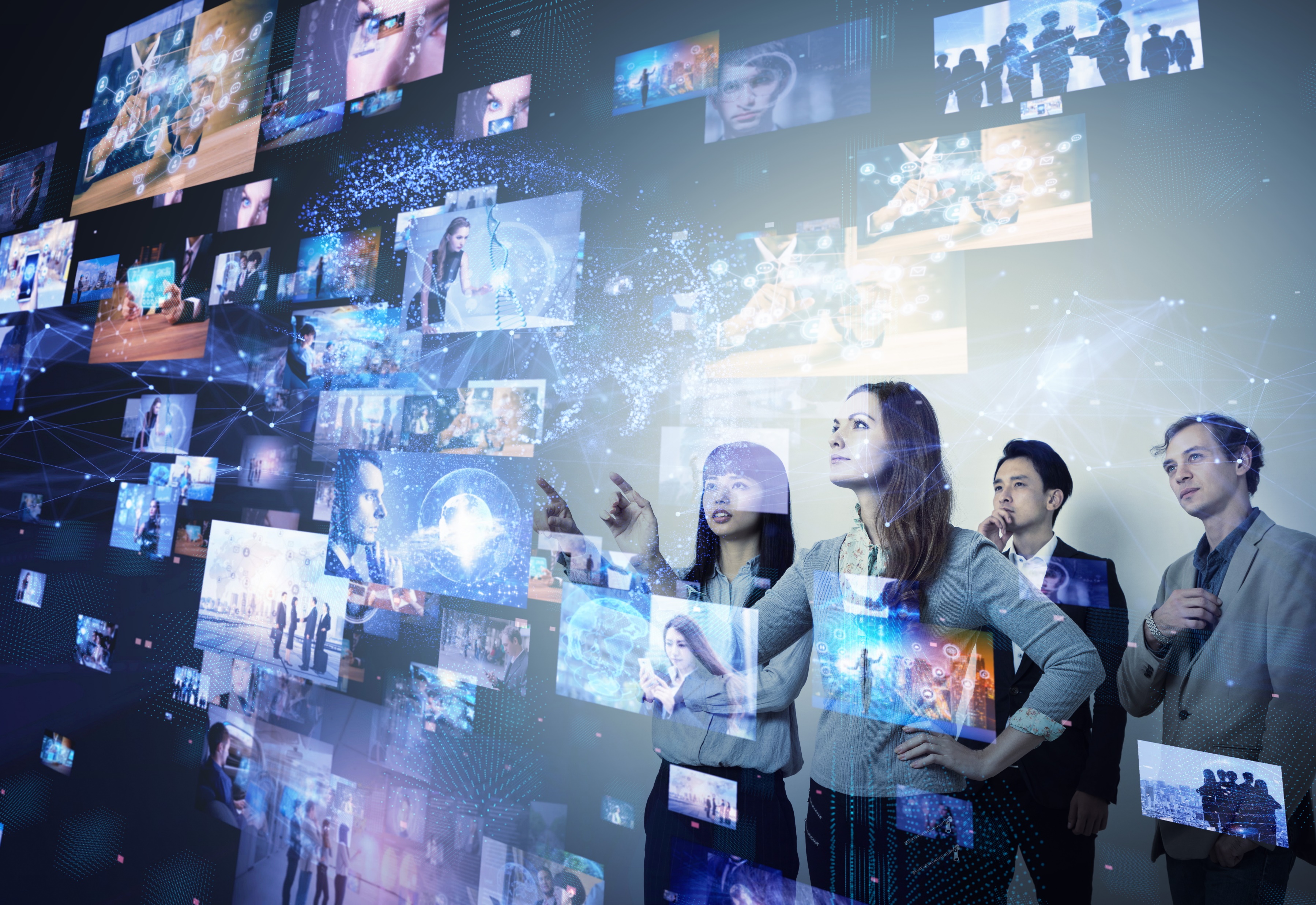 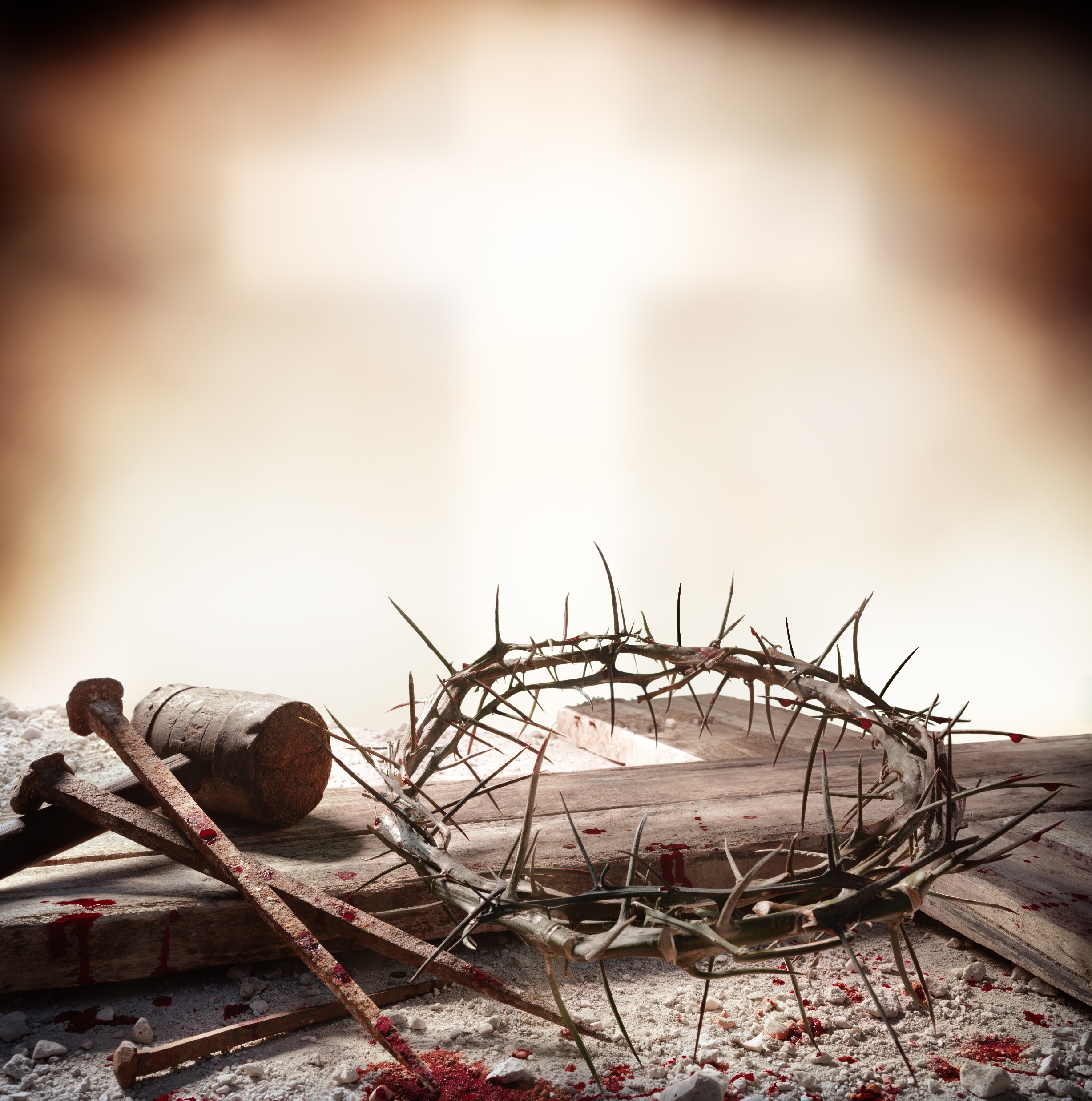 "In effect we are forced to turn our eyes from the contemplation of where we would like to see God revealed, and to turn them instead upon a place which is not of our own choosing, but which is given to us.”
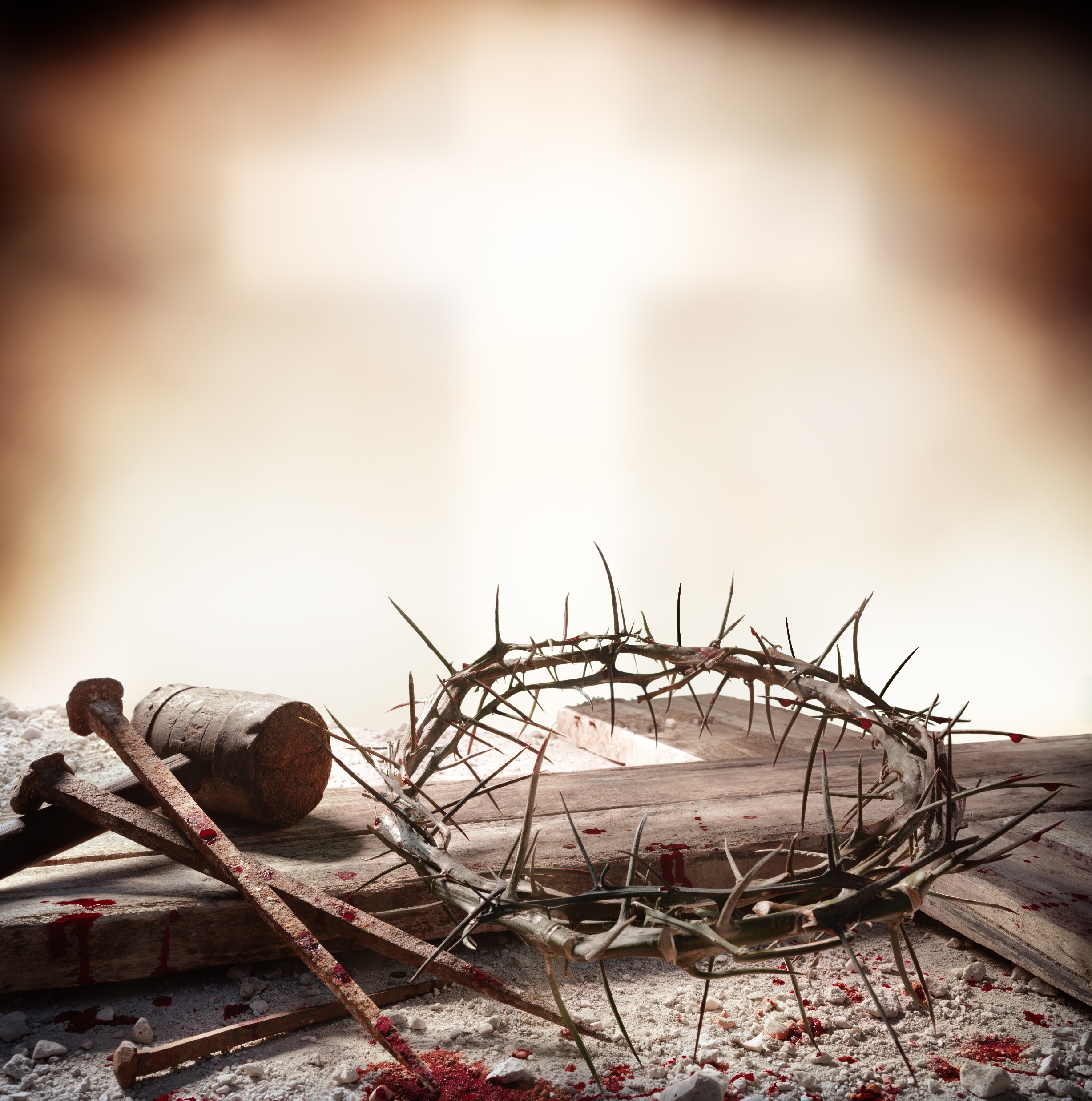 “As the history of human thought demonstrates, we like to find God in the beauty of nature, in the brilliance of an inspired human work of art or in the depths of our being - and instead, we must recognize that the sole authorised symbol of the Christian faith is a scene of dereliction and carnage.” 

Alister McGrath
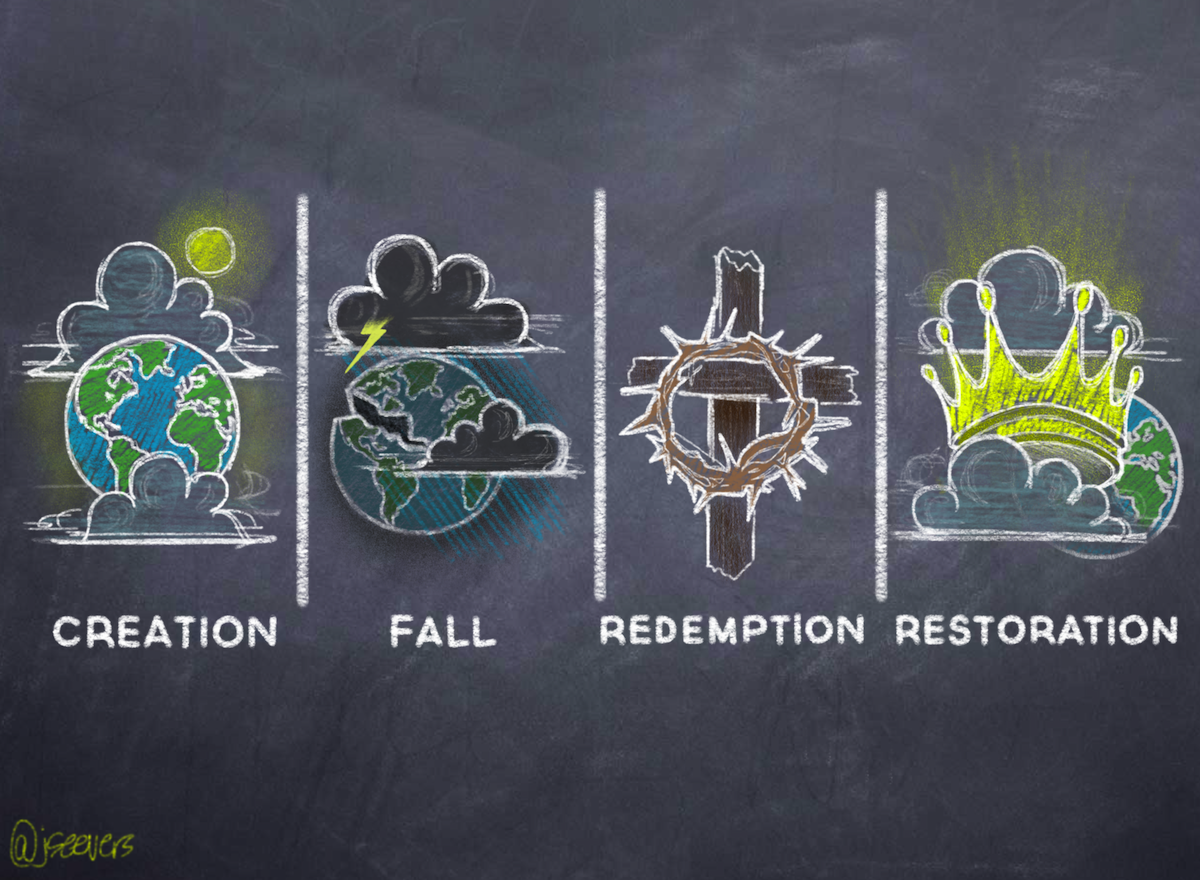 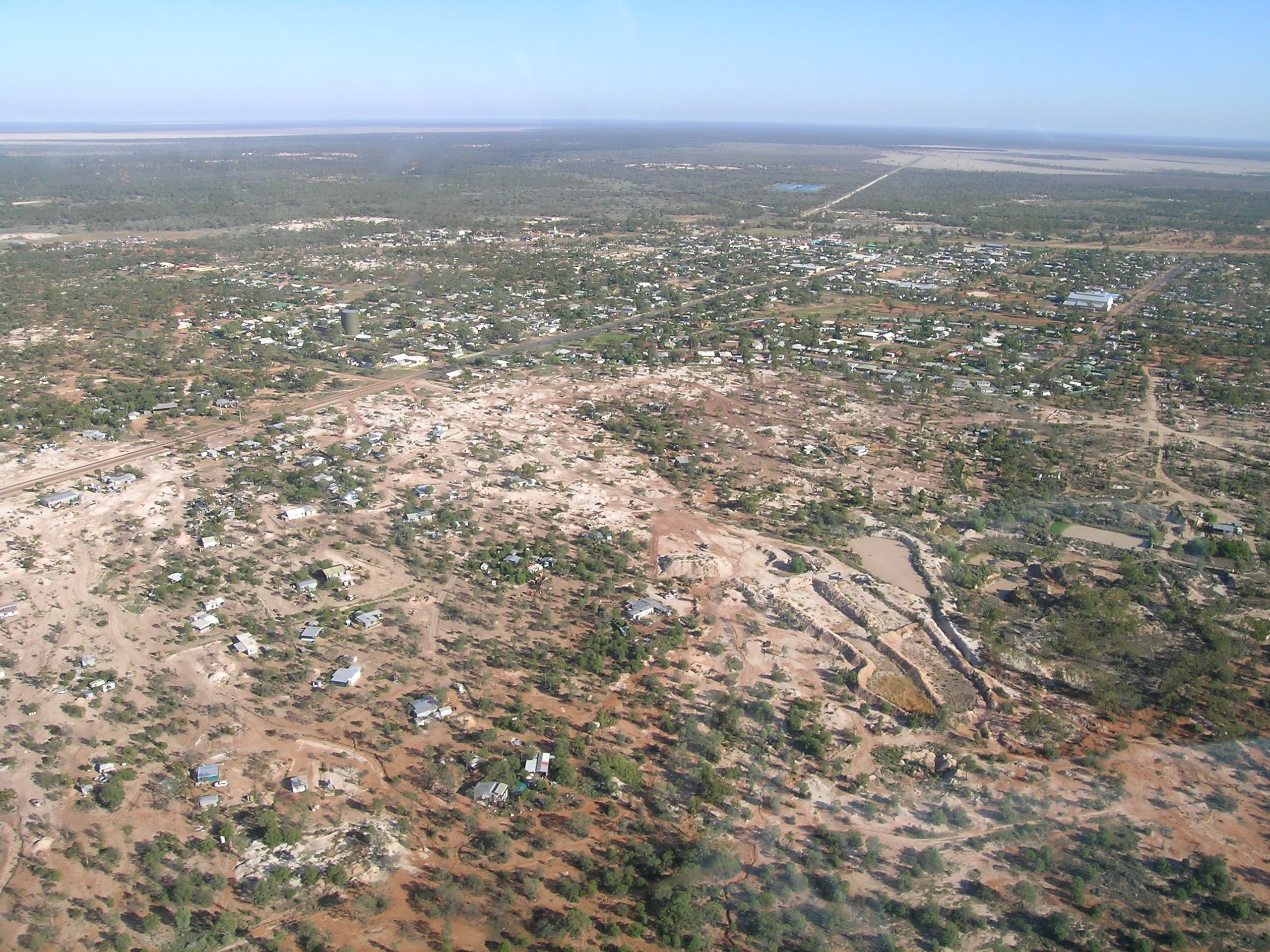 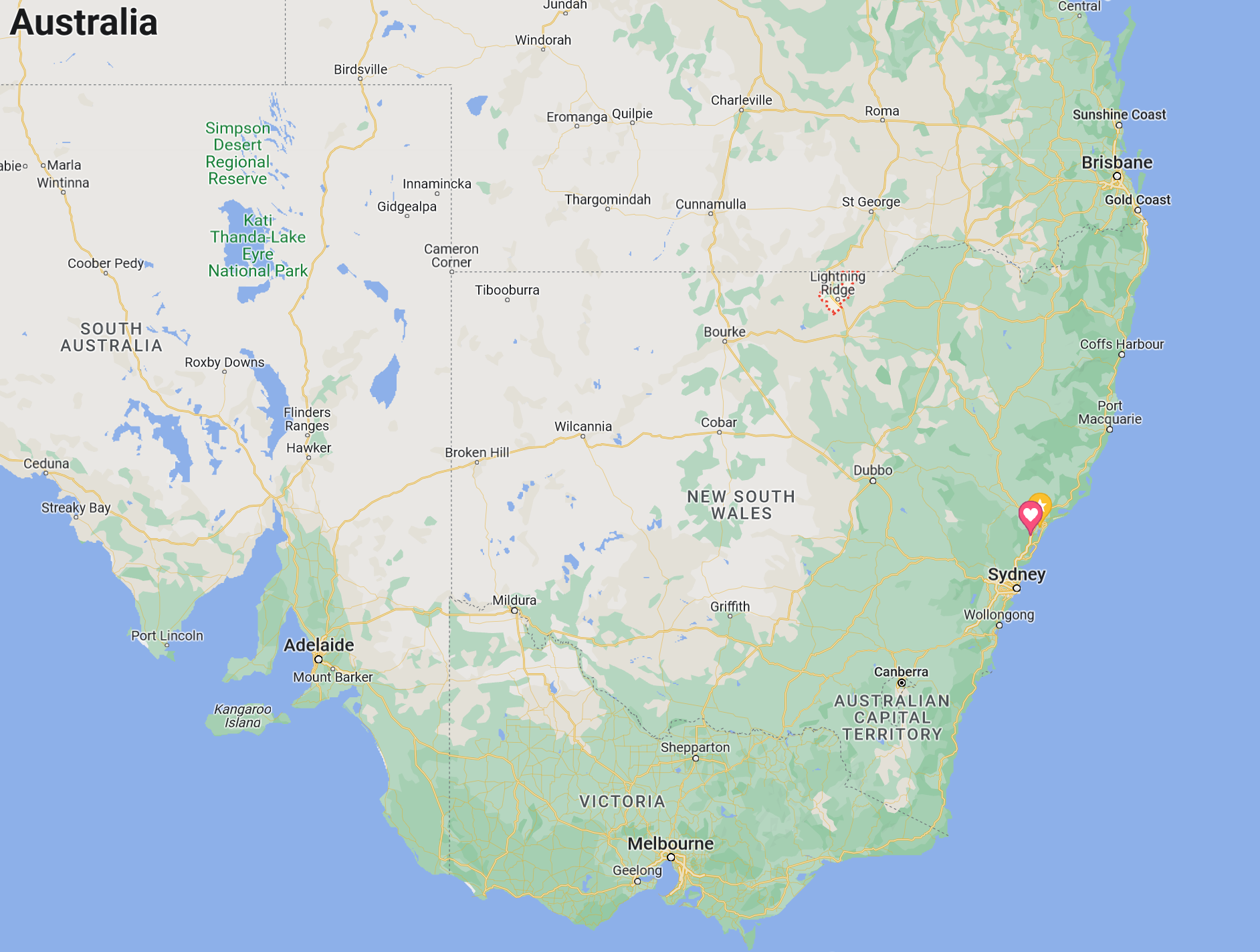 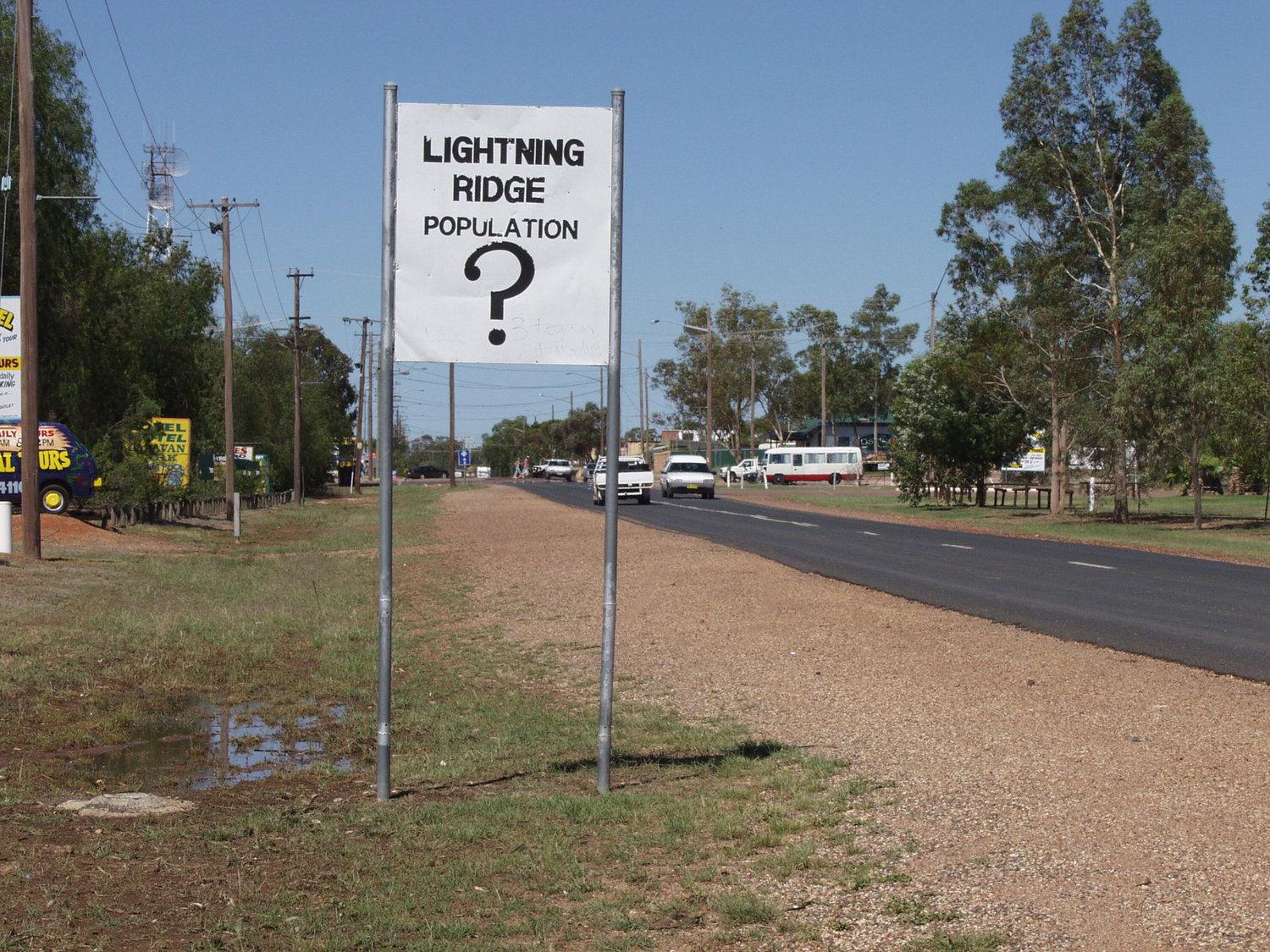 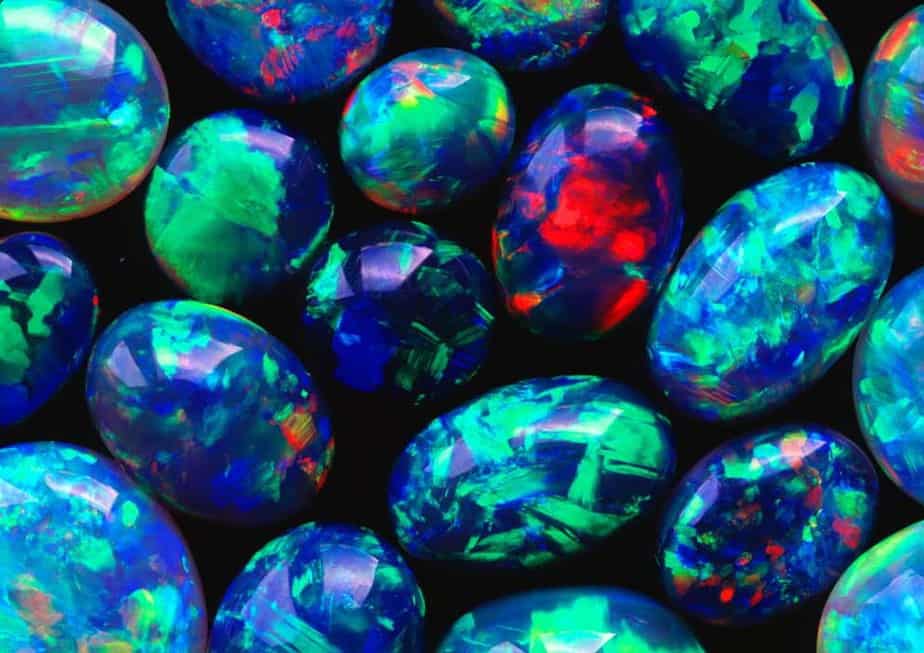 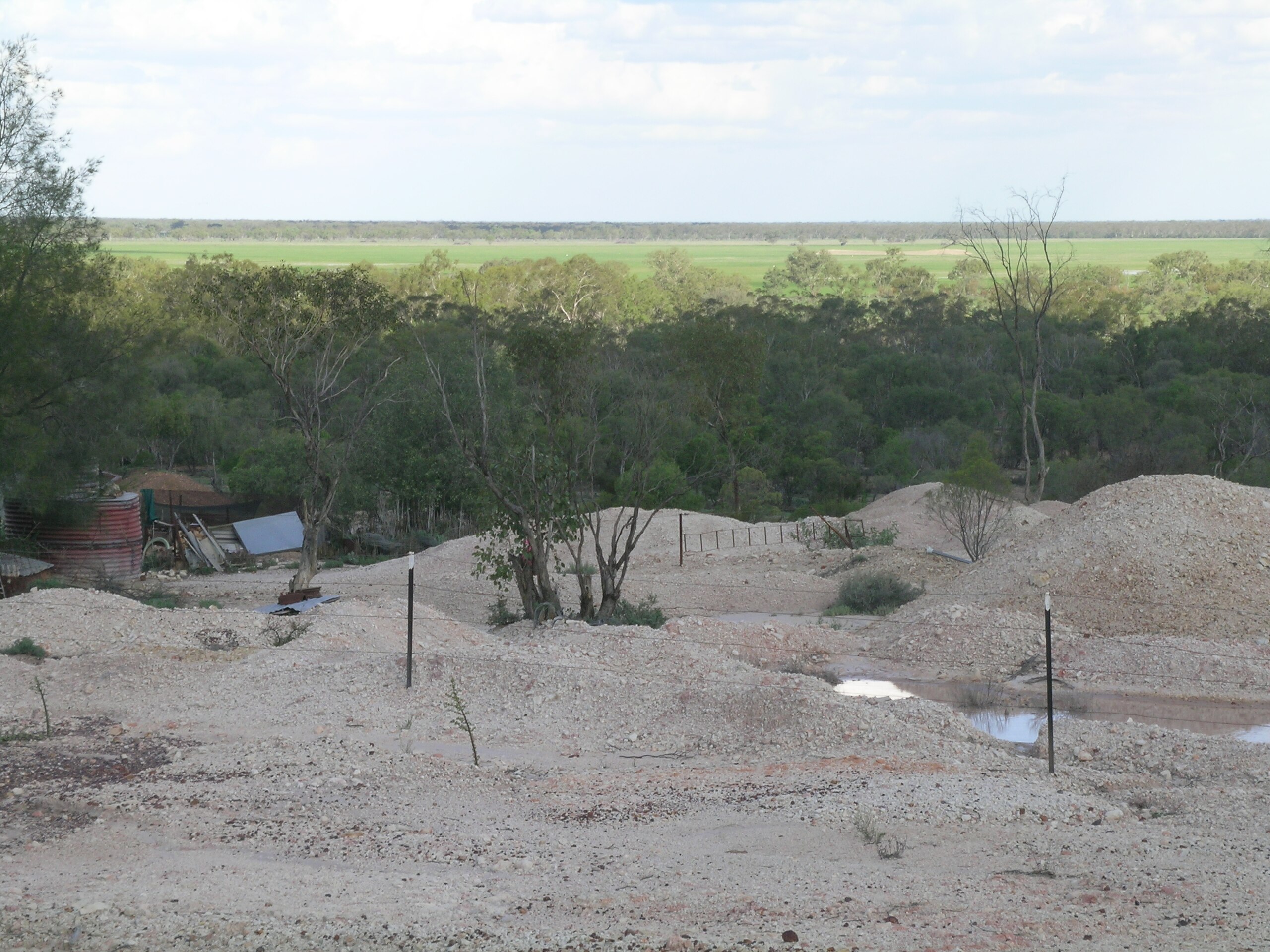 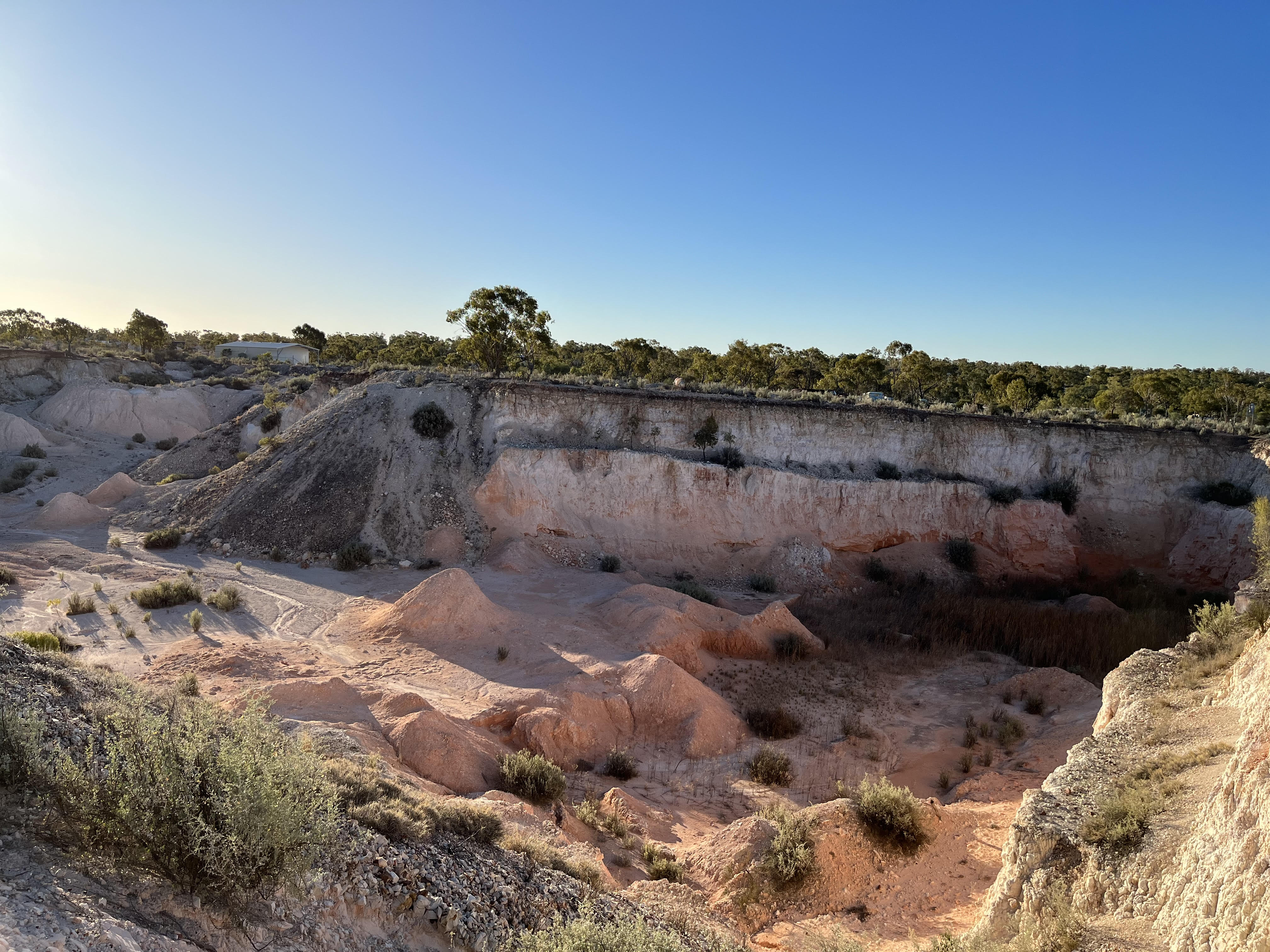 Lunatic Hill, Lightening Ridge
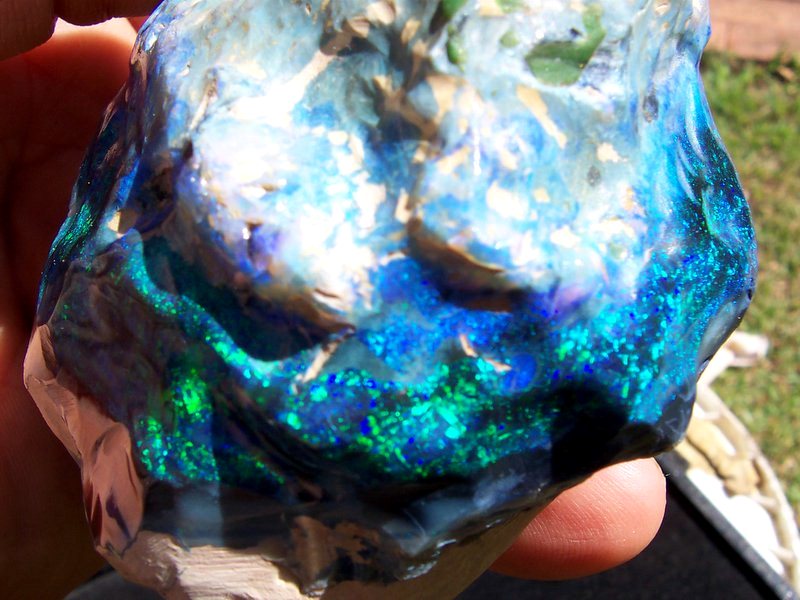 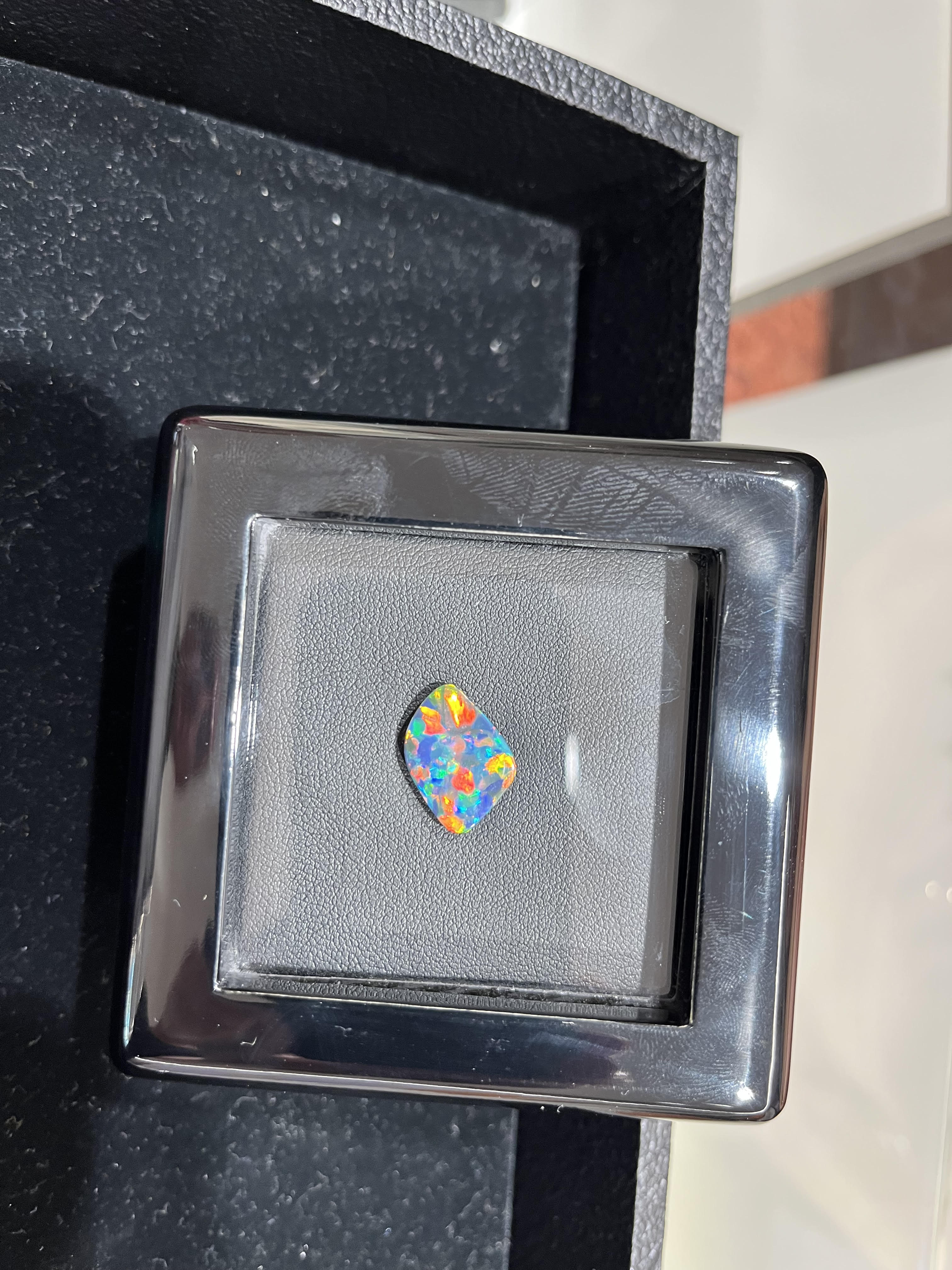 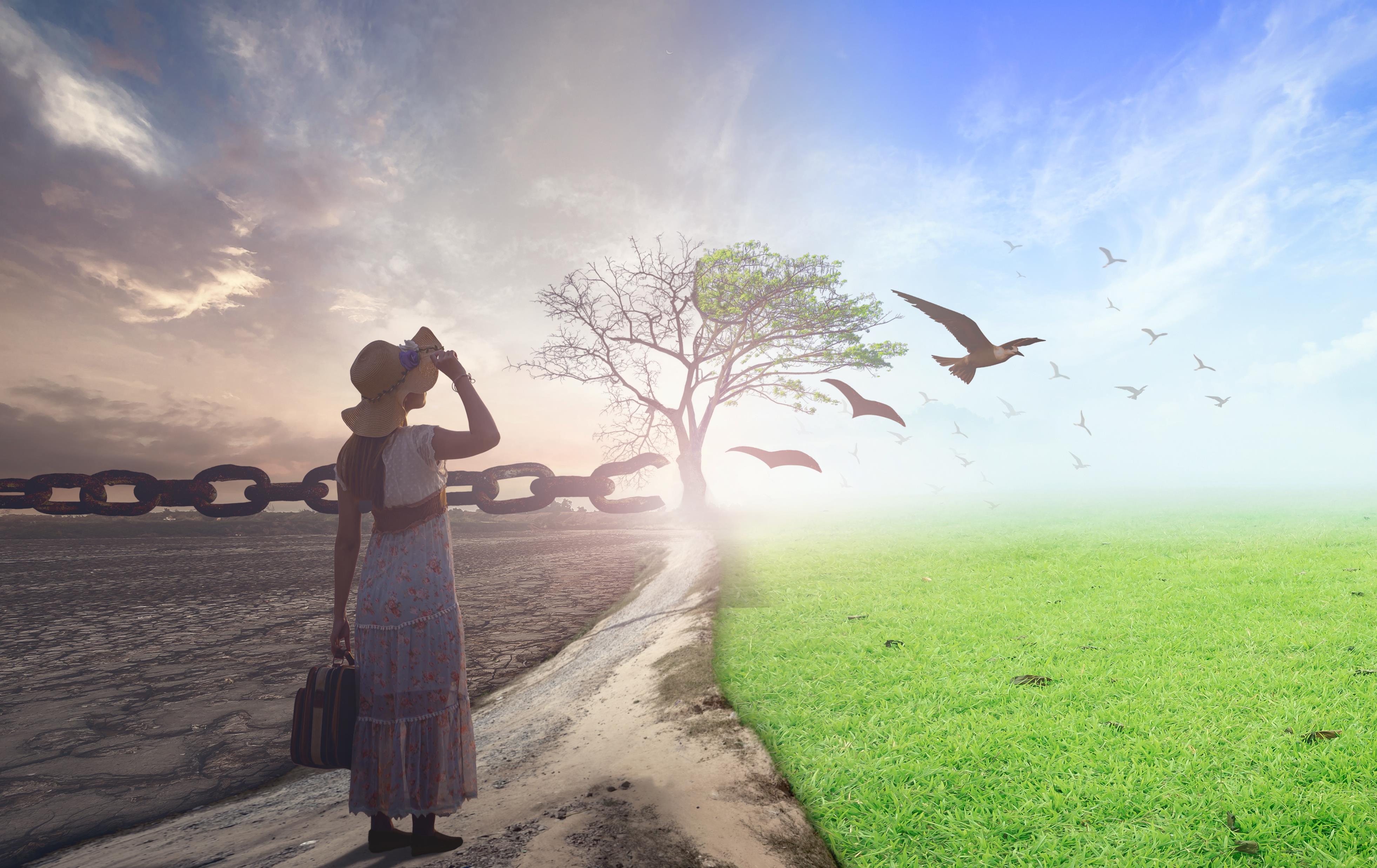 “In every human being he discerned infinite possibilities. He saw men as they might be, transfigured by His grace—in “the beauty of the Lord our God.” Looking upon them with hope, He inspired hope. Meeting them with confidence, he inspired trust. Revealing in Himself man's true ideal, He awakened, for its attainment, both desire and faith. In His presence souls despised and fallen realized that they still were men, and they longed to prove themselves worthy of His regard. In many a heart that seemed dead to all things holy, were awakened new impulses. To many a despairing one there opened the possibility of a new life.”

Education, p. 80 [Chapter 8 – The Teacher Sent From God]
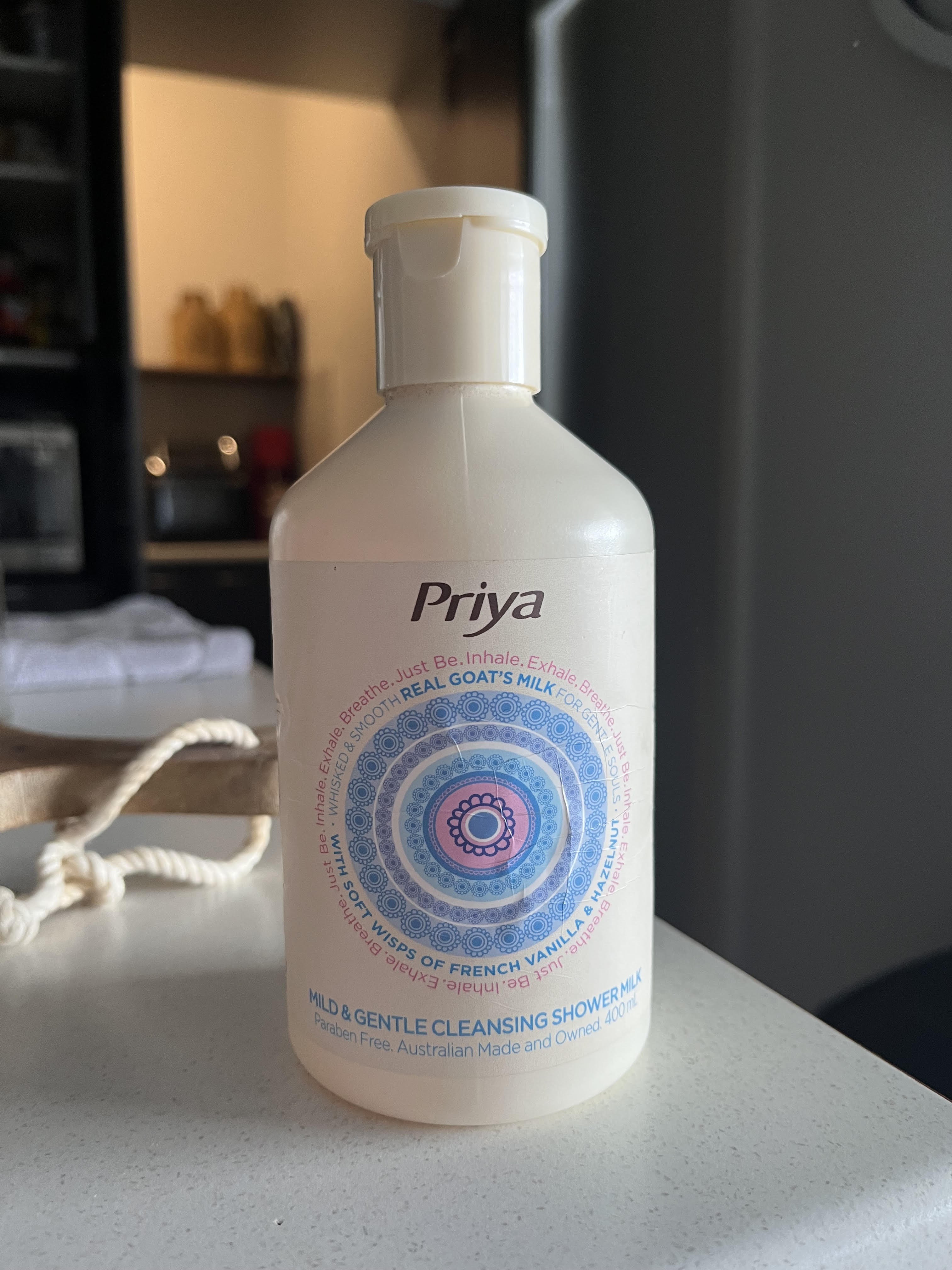 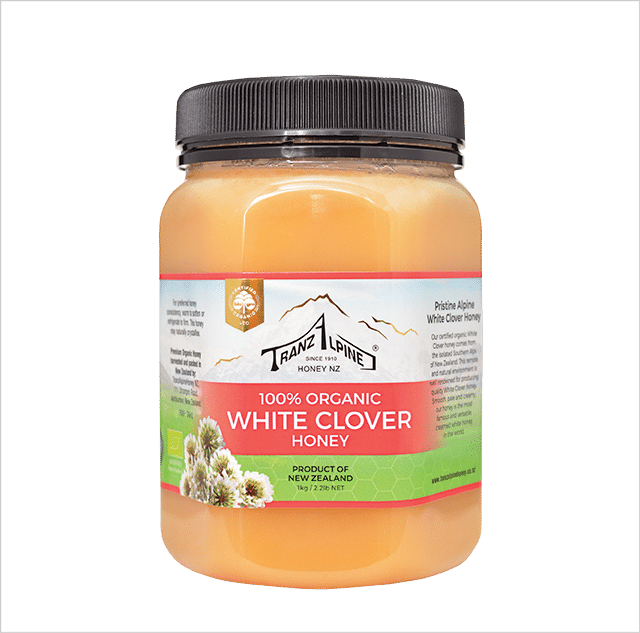 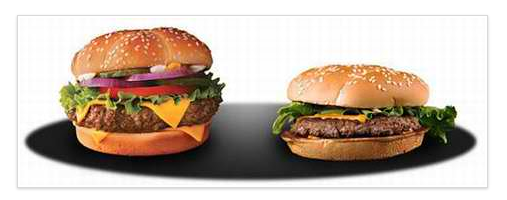 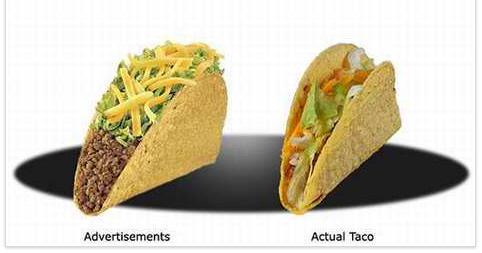 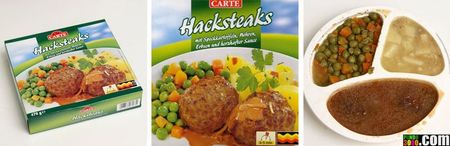 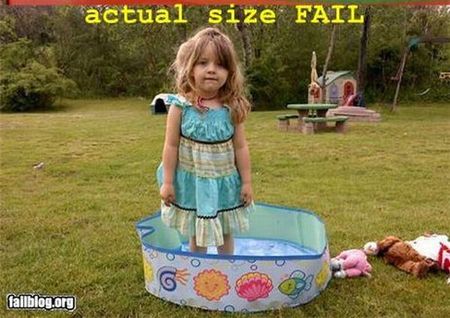 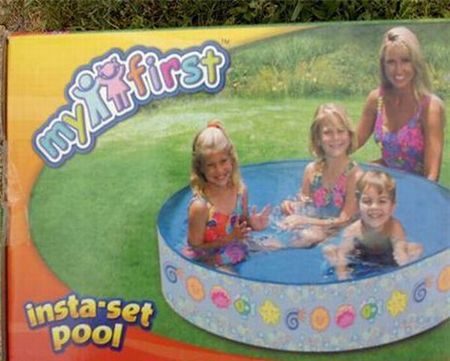 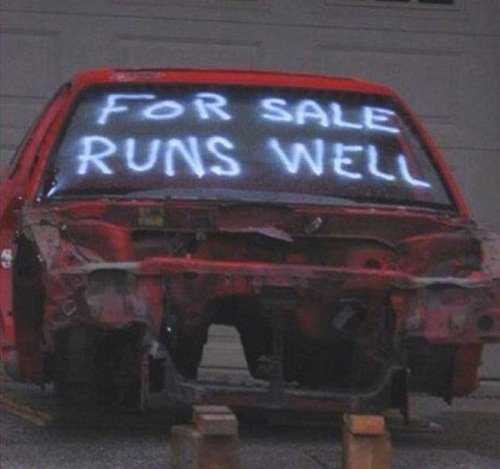 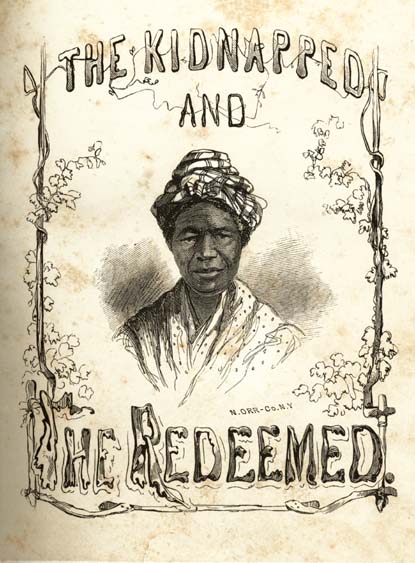 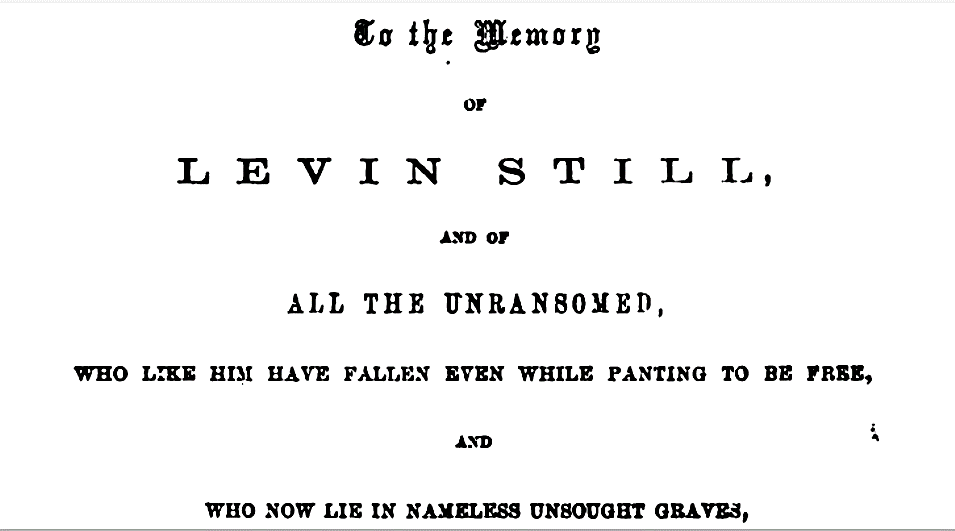 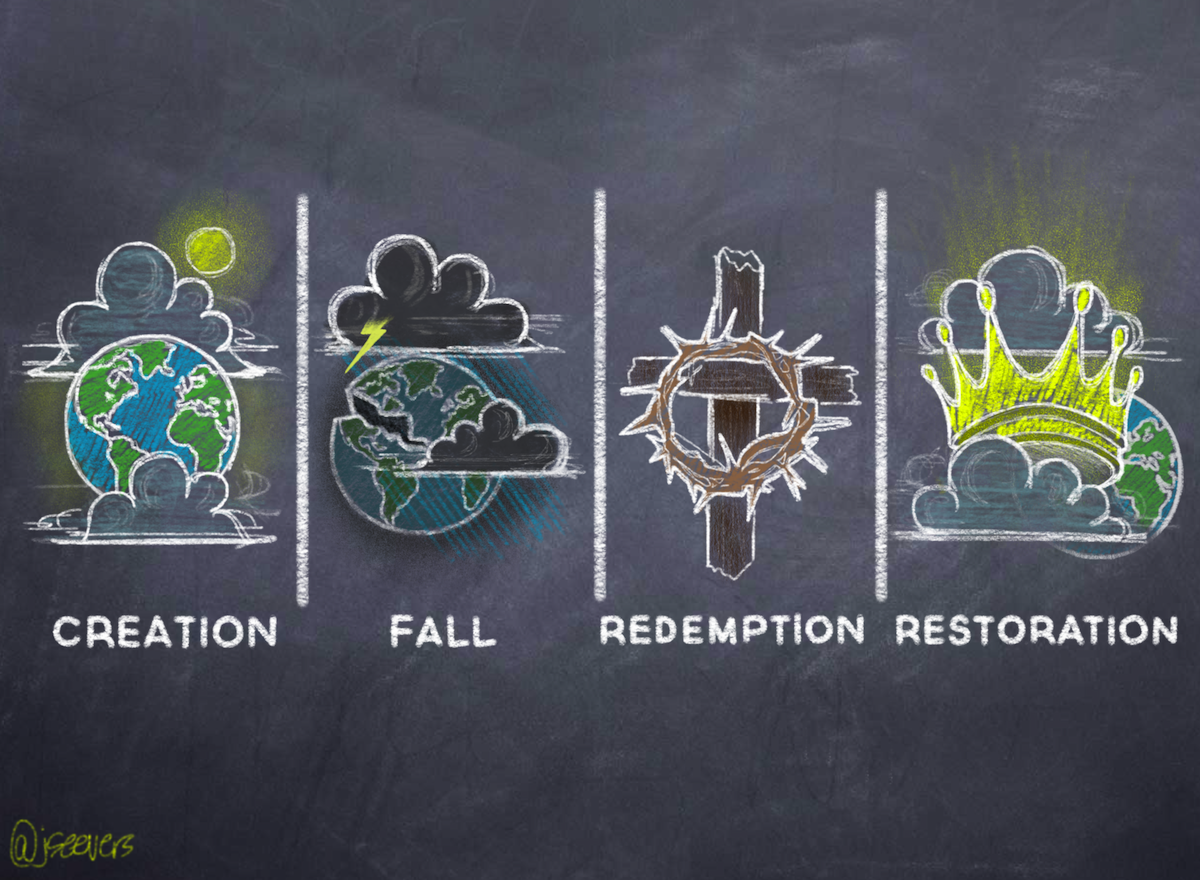 Prof Perry Glanzer, Baylor University

Children/youth see the ways in which significant adults in their lives are responding to God’s story

Children/youth understanding how they fit into God’s story
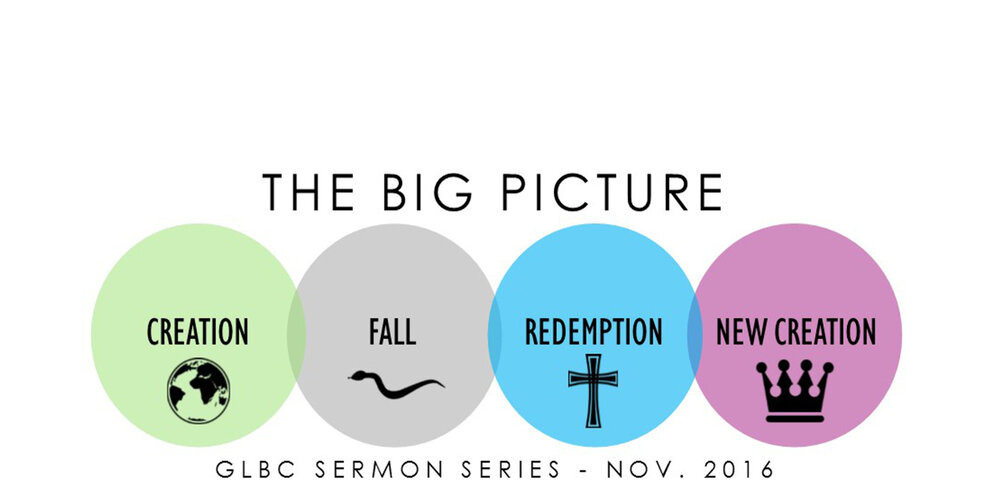 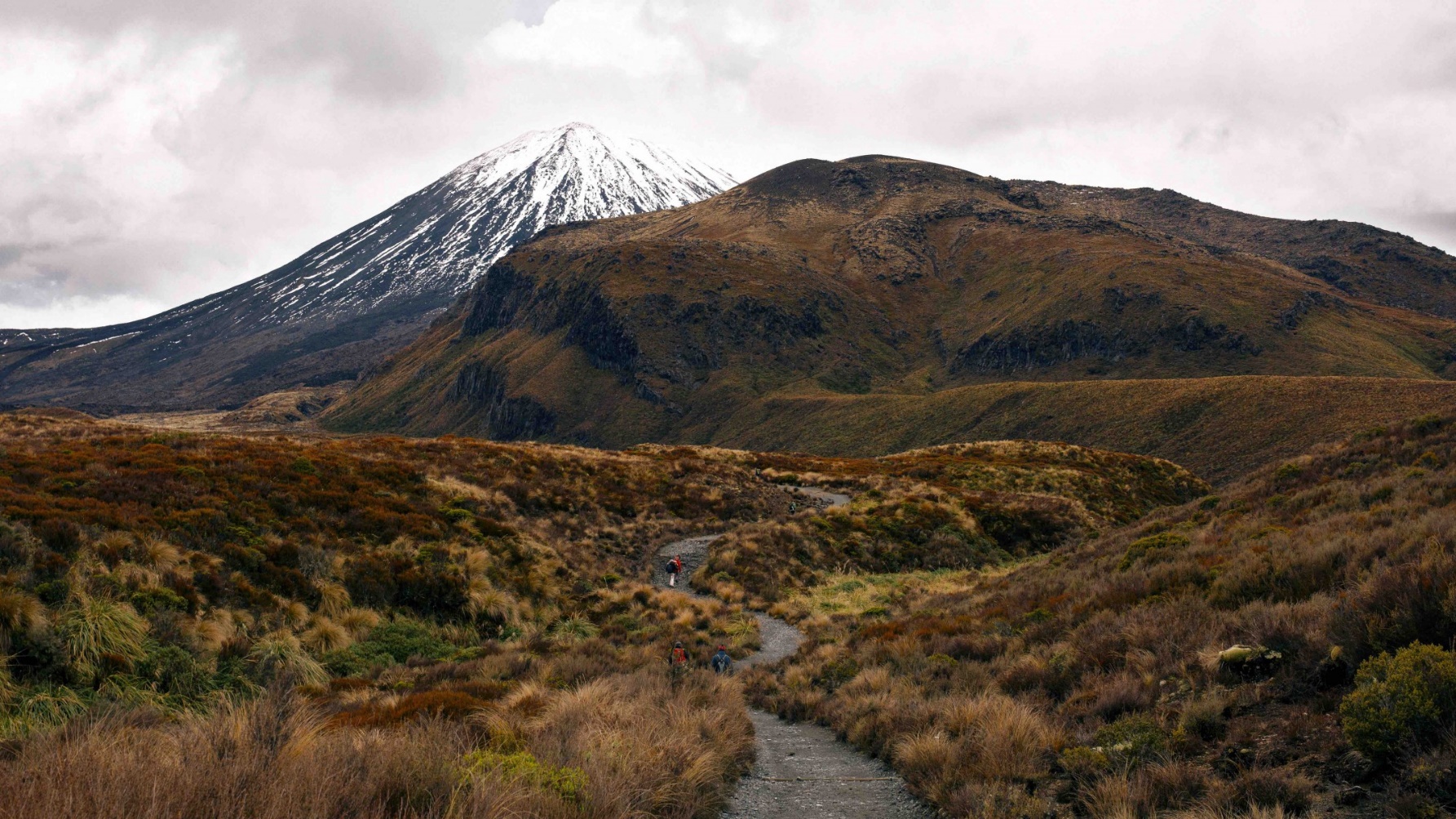 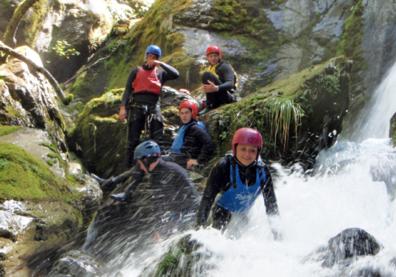 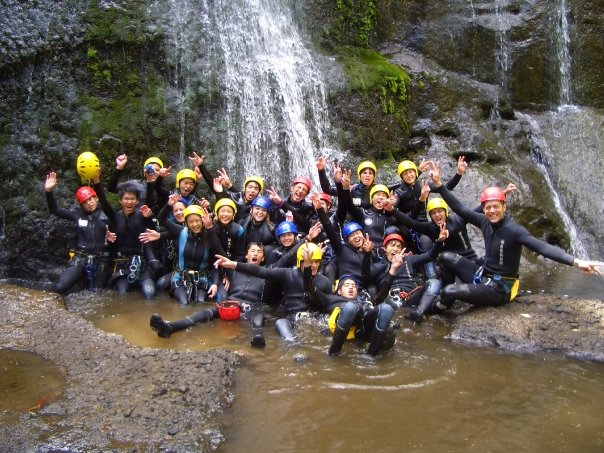 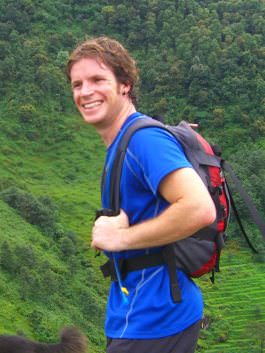 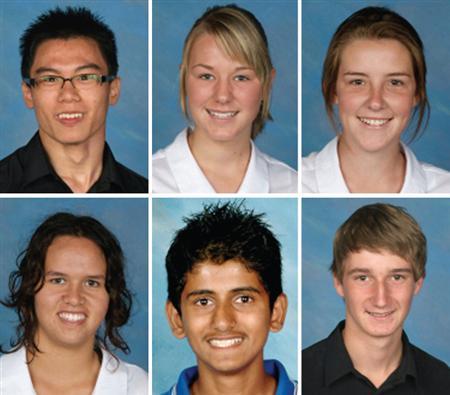 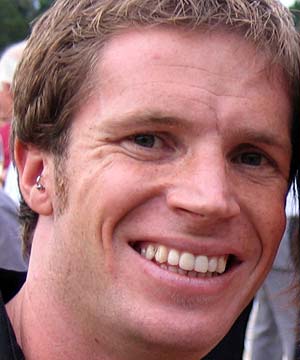 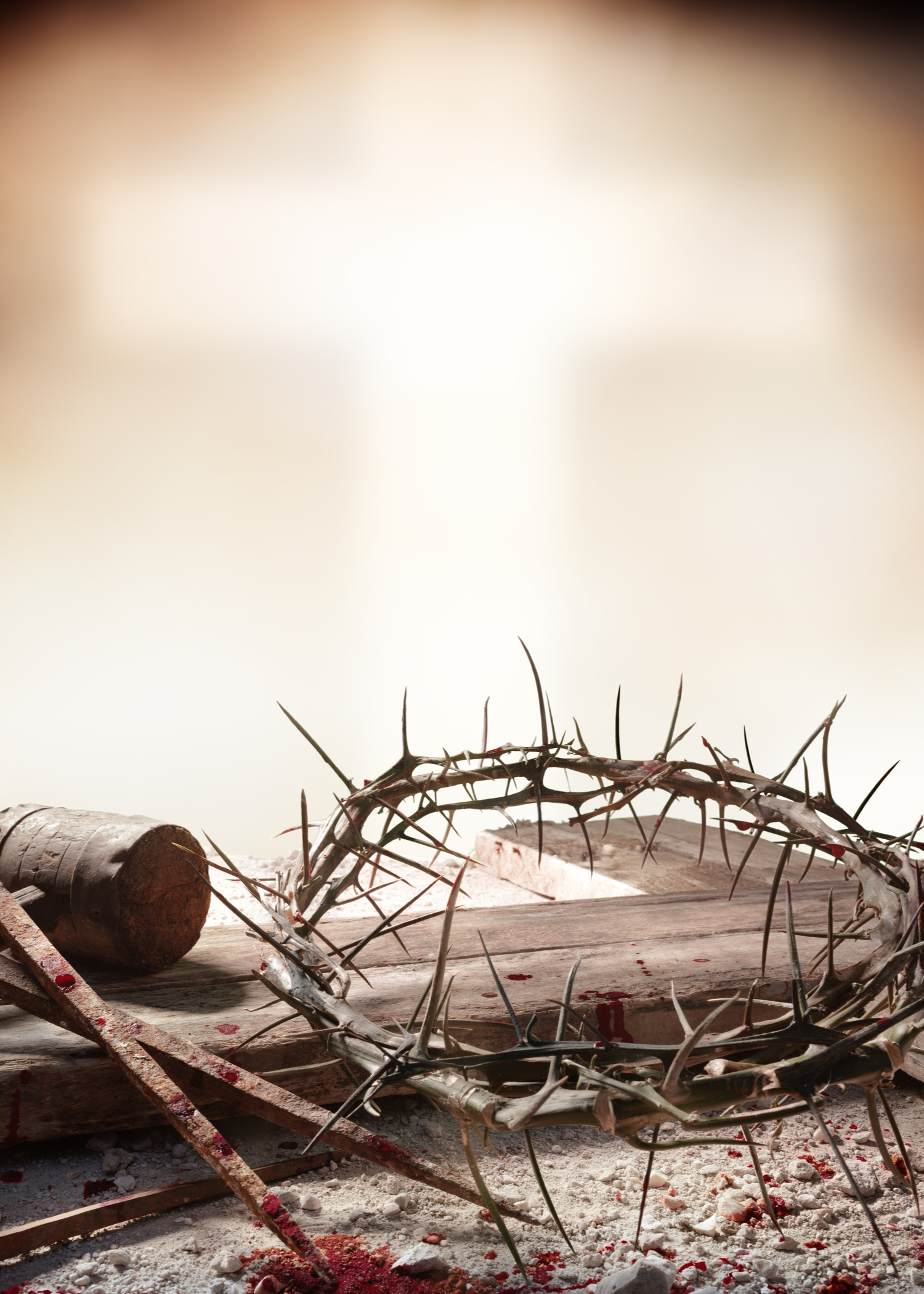 This is love: not that we loved God, but that he loved us and sent his Son as an atoning sacrifice for our sins.

1 John 4:10
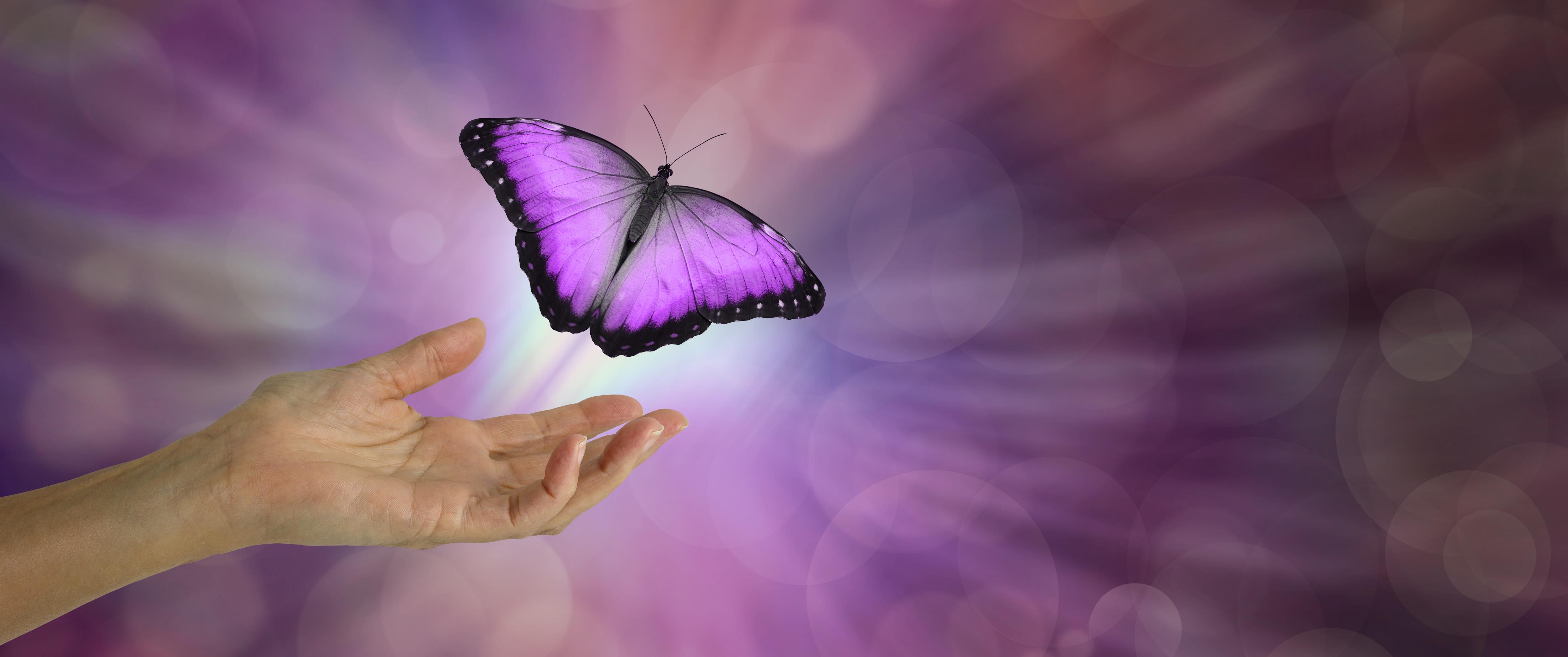 Now to Him who is able to do immeasurably more than all we ask or imagine, according to His power that is at work within us.  Ephesians 3:20